Juego
www.destrezascomerciales.com
¿Porqué NO?
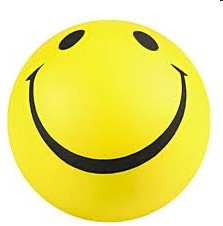 Instrucciones:
Este juego consiste en descubrir porqué no es correcto hacer ciertas acciones con clientes.
Vas a encontrar varias acciones que se hacen con clientes y debes encontrar la razón por la cual es incorrecto. 
Si la opción que escogiste NO es la adecuada te saldrá un cara triste indicándote tu error. Cuando encuentres la opción correcta te saldrá una cara alegre y te dejara pasar a la siguiente acción.
Puedes salirte del juego cuando quieras.
Suerte!!! Y aprende
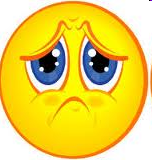 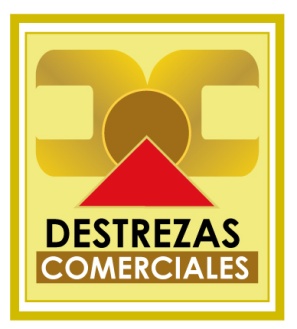 INICIO
SALIR
Juan esta atendiendo a un cliente y cuando le explica el proceso de compra le dice: “mira, te voy a decir que debemos de hacer. Necesito que me traigas los siguientes documentos…” ¿Qué hace incorrecta esta acción?
La atención esta bien. No hay nada de incorrecto en ella.
Nunca le debió de decir “mira”, tuvo que haberle escrito los requisitos.
Se tuteo al cliente y esto es una falta de respeto y descortesía.
www.destrezascomerciales.com
Francisco esta atendiendo a un cliente y después de unos minutos le dice “disculpe ¿cómo es que usted se llamaba?”. ¿Qué hace incorrecta esta acción?
No hay nada incorrecto.  Al cliente hay que preguntarle su nombre para atenderlo.
El error es que ya lo estaba atendiendo y debió saber el nombre desde el principio.
Él error es la forma en cómo lo pregunto, debió decirle “¿usted se llama ...?
www.destrezascomerciales.com
Ángela esta al teléfono en su cubículo de servicio al cliente y en eso ingresa un cliente.  Ella le vuelve a ver y le hace un gesto con la mano para que espere. ¿Qué hace incorrecta esta acción?
Esta bien la acción. El cliente debe esperar a ser atendido.
El gesto de espera no esta bien. Ella debió hacer el gesto para se sentara y luego atenderlo.
Ella tuvo que decirle a un compañero que lo atendiera.
www.destrezascomerciales.com
José atiende a un cliente por teléfono y su forma de expresarse es esta: “aja, umm, ok, ahh, umju, si”  ¿Qué hace incorrecta esta acción?
El uso de esas palabras o fonemas no es incorrecto. Se hace habitualmente.
Se debe usar con mucho cuidado, se puede usar de vez en cuando.
Lo correcto es cambiarlos por: esta bien, le entiendo, comprendo, estoy tomando nota, etc.
www.destrezascomerciales.com
María atiende a un cliente para que realice un proceso de queja en contra de la empresa y en un momento le dice: “Don Carlos ¿me entendió?” ¿Qué hace incorrecta esta acción?
No hay nada incorrecto, ella debe debe saber si el cliente le esta entendiendo el procedimiento.
Ella debió preguntar diferente, por ejemplo “Don Carlos ¿le quedo alguna duda del proceso?”
Ella debió ser más directa y decir “Don Carlos ¿me entendió todo el proceso o le quedo dudas?”
www.destrezascomerciales.com
www.destrezascomerciales.com
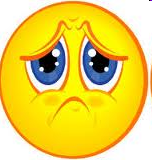 Lo sentimos
No es correcta la atención al cliente tuteándolo o tratándolo de vos. Le debemos respeto y cortesía. El cliente es el “rey” en los negocios. El cliente se merece una atención profesional, se le habla de “usted”.
REGRESA A BUSCAR LA OPCION CORRECTA
SALIR
www.destrezascomerciales.com
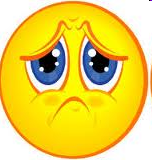 Lo sentimos
Es importante escribir los requisitos, sin embargo en el fondo se falla porque se esta tuteando a un cliente que merece una atención profesional y con cortesía. Lo correcto es hablarle de USTED.
REGRESA A BUSCAR LA OPCION CORRECTA
SALIR
www.destrezascomerciales.com
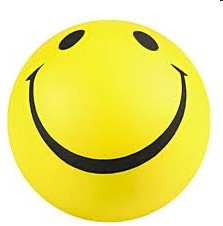 Excelente
El cliente merece respecto y cortesía. Es quien paga nuestro salario y le debemos una atención profesional. Al cliente se le trata de USTED para demostrarle que le damos su nivel.
FELICIDADES
PASA A LA SIGUIENTE ACCION
SALIR
www.destrezascomerciales.com
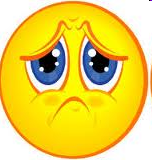 Lo sentimos
Es cierto que debemos saber el nombre del cliente, sin embargo Francisco debió conocerlo desde el inicio.  Debió escribirlo en algún lado para no olvidarlo. En muchos casos tenemos el nombre del cliente en nuestros sistemas y eso hace más grave una atención así.
REGRESA A BUSCAR LA OPCION CORRECTA
SALIR
www.destrezascomerciales.com
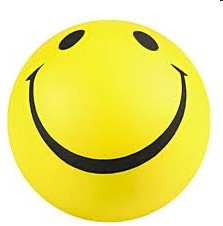 Excelente
Es cierto, si ya Francisco lo estaba atendiendo debió haberlo identificado previamente. Preguntarle otra vez le puede enviar el mensaje al cliente que él no estaba concentrado en la atención.
FELICIDADES
PASA A LA SIGUIENTE ACCION
SALIR
www.destrezascomerciales.com
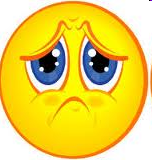 Lo sentimos
El asunto de fondo no tiene que ver con la forma de preguntar. Francisco ya debía de haber tenido claro el nombre del cliente y recordarlo o anotarlo en algún lado para no tener que preguntar. Eso da una mala señal al cliente.
REGRESA A BUSCAR LA OPCION CORRECTA
SALIR
www.destrezascomerciales.com
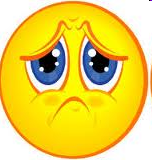 Lo sentimos
Es cierto que el cliente debe esperar ya que Ángela esta atendiendo una llamada. Lo incorrecto es hacerle el gesto.  Puede ser descortés y algunos clientes se pueden molestar por la forma en cómo le dicen que espere. Eso suena como quédese ahí y espere.
REGRESA A BUSCAR LA OPCION CORRECTA
SALIR
www.destrezascomerciales.com
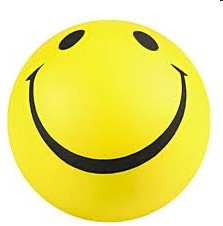 Excelente
Es cierto, lo correcto es hacer el gesto al cliente para que pase y se siente. De seguido se le hace otro gesto indicando que pronto lo atenderemos. Todo ello se hace con una sonrisa. Esto hace al cliente entender que debe esperar.
FELICIDADES
PASA A LA SIGUIENTE ACCION
SALIR
www.destrezascomerciales.com
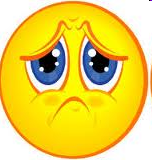 Lo sentimos
No es correcto pasarlo a otro compañero. Para eso ella esta ahí en el área de servicio al cliente. Para decirle a un compañero que lo atienda deberá hablarle, entonces igual le puede hablar al cliente para decirle que se espere un momento para poder atenderle.
REGRESA A BUSCAR LA OPCION CORRECTA
SALIR
www.destrezascomerciales.com
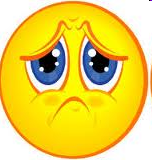 Lo sentimos
Es cierto que estos fonemas se utilizan en forma habitual. Pero eso no significa que sea correcto. El utilizar esas formas de atender clientes genera una imagen poco profesional.  Esto es propio de un trato coloquial, no empresarial.
REGRESA A BUSCAR LA OPCION CORRECTA
SALIR
www.destrezascomerciales.com
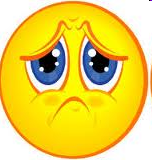 Lo sentimos
El usarlo con CUIDADO no es más que una justificación a algo que no es correcto dentro de las normas de cortesía empresarial. Lo correcto es no usarlas, ya que el cliente merece una atención profesional.
REGRESA A BUSCAR LA OPCION CORRECTA
SALIR
www.destrezascomerciales.com
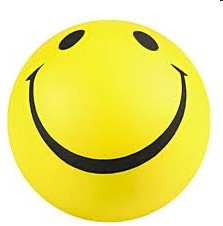 Excelente
Lo correcto es sustituir los fonemas, tales como aja, umm, por “lo entiendo”, “muy bien”, “estoy claro”.  Esto le genera al cliente satisfacción porque se le esta transmitiendo que estamos concentrados en lo que dice.
FELICIDADES
PASA A LA SIGUIENTE ACCION
SALIR
www.destrezascomerciales.com
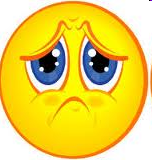 Lo sentimos
Es cierto que María debe saber si el cliente le esta comprendiendo el mensaje, sin embargo esa no es la forma de preguntarlo. Algunos clientes se sienten ofendidos porque se les esta tratando de “retardados”.
REGRESA A BUSCAR LA OPCION CORRECTA
SALIR
www.destrezascomerciales.com
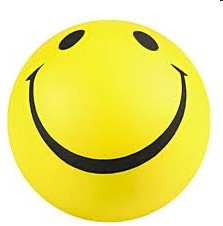 Excelente
Esa es la forma adecuada de preguntar. Maria tiene la obligación de explicarse bien y no el cliente de entenderle. Por ello pregunta si el cliente le quedaron dudas después de su explicación.
FELICIDADES
COMPLETASTE TODO EL RECORRIDO. GRACIAS
www.destrezascomerciales.com
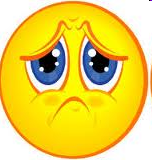 Lo sentimos
El problema aquí es la forma de preguntar. Es un obligación de Maria el explicarse correctamente. Al decirle al cliente si entendió puede sonarle como una ofensa, ya que le esta tratando de “retardado” o con problemas de aprendizaje.
REGRESA A BUSCAR LA OPCION CORRECTA
SALIR
www.destrezascomerciales.com
Gracias por jugar
Puedes jugar otra vez si quieres.
Visita nuestra página www.destrezascomerciales.com
Y obtén más información.
ventas@destrezascomerciales.com
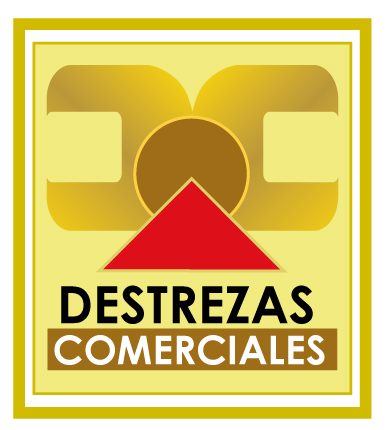 SALIR
VUELVE A JUGAR